Assessment and reporting
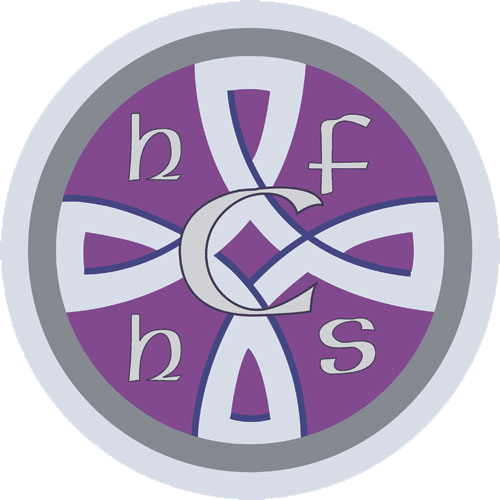 Year 7
Introduction
This booklet is a guide for parents so they can support their child’s learning.

This guide is to accompany your child’s report and shows a snapshot of progress to date. We anticipate that parents will help their child work on the areas for development. In this booklet, teachers have included links to websites and other supporting documents to help you to support your child in improving their work and reading more widely around the subject area.

The importance of assessment
Valid and reliable assessment will inform teachers about how well pupils in their class have learnt a particular topic and whether any adaptations will be needed to their planning or curriculum design.
Well-designed assessment should allow pupils to show how well they have learnt the knowledge taught. Pupils need to have learnt curriculum content sufficiently well in order to make progress.

What happens as a result of the assessment?
Assessment data will inform teachers and pupils about strengths in their understanding and gaps in their knowledge. This can be seen in teacher feedback and pupil response in pupil books and assessments. This will allow both teacher and pupil to focus on areas for improvement.
Assessment principles
Every subject specific curriculum is a planned progression model with knowledge built in depth and complexity lesson by lesson, topic by topic and year by year. 
Our assessment principles:

All summative assessments are knowledge focused and test an accumulation of knowledge learnt throughout the year. 
Content taught at the start of Year 7 will be tested at the end of Year 7
Content taught in Year 7 will be tested in Year 8
All summative assessments are set centrally by the subject leader and are substantial in size and rigour
Each test will last for approximately 50 minutes
There will be a two summative assessments per subject per year, mid-year and the end of year.
Pupils will be given two weeks-notice in advance of each assessment
Pupils will receive a revision list and links to the content being assessed
Each assessment will use a variety of question types 
Examples could include multiple choice, short and extended answers and the creation of a piece of work e.g., musical composition, painting or food dish.
Key terms
Formative assessments
Formative assessments have low stakes and carry no grade, which in some instances may discourage the pupils from doing the task or fully engaging with it.
An example of a formative assessment might be asking pupils to draw a concept map in class to represent their understanding of a topic or to answer quiz questions or contribute their ideas on a mini-whiteboard.
Spring assessment
The goal of the spring assessment is to evaluate pupil learning at the midpoint in the year.
End of Year assessment
End of Year Exams are important because they allow for summative assessments which check an accumulation of knowledge over a longer period of time. They:  
Ensure pupils revisit earlier material when studying for upcoming assessments.
Have been shown to improve pupil performance because pupils remember more through repetition and revisiting.(Lawrence, 2013, Khanna, 2013).
Take advantage of the testing effect – the demonstration that repeated testing results in better learning than repeated studying.
Are a form of retrieval practice – a learning approach that emphasizes recalling rather than encoding information.
Understanding your child’s Autumn report
The report contains information as follows:
Attendance and late to registration. 
Reading age indicator 
Reading lesson summary
Personal Development summary
Subject information including:
Subject 
Teacher name
Attitude to learning score 1-4
Effort score 1-4
Homework score 1-4

More information about the scoring scale 1-4 are contained in this booklet and the accompanying letter.
ATL Scale
Effort Scale
Homework Scale
Art
Year 7 Curriculum
Art Curriculum Learning Journey - click this link to see our learning journey

Formative Assessment
All groups in Art are of a mixed ability setting, where a spread of outcomes and ability are the norm. Within the schemes of work teachers use questioning to establish ‘where pupils are at’ and how much they have learned/understood. Verbal feedback/intervention (individually and as a group) within lessons are critical to improving pupil artwork as it progresses. In addition, pupils assess their own work as part of their Art practice. Pupils also produce written annotations and evaluations, where they assess and critique their own work

Summative Assessment (Spring and Summer)
Our summative assessments take place in spring & summer and acknowledge the achievement of pupils twice a year and come at the end of a learning sequence which will allow a wide range of topics to be acknowledged. This will be assessed by teacher assessment of skills, knowledge and understanding across a broad range of materials and processes, presentation and the communication of understanding and intentions through visual and written content. We will provide pupils with improvement targets which enable them to identify gaps in knowledge and offer clear guidance on how to progress with a focus on knowledge application.

How can my child extend their learning?
www.tate.org.uk
National Gallery
Art and Design
Computing
Year 7 Curriculum
Computing Curriculum Learning Journey - click this link to see our learning journey

Formative Assessment
Students undergo an ongoing portfolio assessment throughout each topic to construct a comprehensive knowledge base . This approach combines baseline tests, teacher-led practical activities, homework assignments, and pupil-led personal response tasks for every project. Additionally, formative assessment occurs within Computing Labs, facilitated by interactions between students and teachers, including question answering, pair work, and feedback exchanges.

Summative Assessment (Spring and Summer)
Our summative Computing assessment uses multiple-choice, short answer and application-style questions. The pupils will be tested on a range of topics covering the three main strands of the Computing curriculum: Computer Science, Information Technology, and Digital Literacy. In addition, pupils are continually tested on their practical skills to demonstrate their knowledge of applications.
How can my child extend their learning?
Computer Science - BBC Bitesize
Computing lessons for Key Stage 3 pupils - Oak National Academy
Coding Practice - https://studio.code.org/home
Design and Technology
Year 7 Curriculum
DT Curriculum  KS3 - click this link to see our learning journey.

Formative Assessment
Pupils are assessed using a combination of teacher assessment during lessons, through verbal questioning and answers, use of whiteboards, written answers  and self-assessment during class activities. Project work is assessed ongoing through the topic.

Summative Assessment (Spring and Summer)
DT is taught on a carousel with Food Technology. The final summative assessment consists of two parts - the first part consists of a full written assessment under exam conditions made up of questions of the knowledge of the area of DT studied so far. The second part is based on their overall project, including the research, design, development and overall quality of their product.

How can my child extend their learning?
Royal Academy of Engineering
The Design Museum
Fashion and Textiles Museum
BBC Design and Technology
Drama
Year 7 Curriculum
Drama Curriculum KS3 - click this link to see our learning journey.

Formative Assessment
Pupils are assessed using a combination of teacher assessment during lessons. Project work is assessed ongoing through the topic.

Summative Assessment (Spring and Summer)
The final 'End of Year Showcase' is an assessed performance that allows pupils to demonstrate the knowledge about dramatic performance that they have developed. In addition, pupils are tested on their core knowledge through a short answer and multiple-choice exam. 

How can my child extend their learning?
National Theatre
BBC Bitesize
English
Year 7 Curriculum
English Curriculum KS3  - click this link to see our learning journey.

Formative Assessment
Pupils are assessed using a combination of low stakes starters and quizzes, in-class questioning and think-pair-share, homework such as Bedrock Learning, and baseline and formative assessment.

Summative Assessment (Spring and Summer)
English assesses pupils on their learning in Spring & Summer. The reading test focused on key English terminology, vocabulary, identifying language features and understanding how writers use language. The writing assessment was a monologue, drawing on their knowledge and understanding of a Shakespearean character. 
How can my child extend their learning?
Writing Skills - Creative and narrative writing - BBC Bitesize
Spelling, punctuation and grammar - KS3 English - BBC Bitesize
Writing Skills - sentences - BBC Bitesize
How to make your writing suspenseful - Victoria Smith
KS3 English Courses - BBC Bitesize
Food Technology
Year 7 Curriculum
Food Curriculum KS3 - click this link to see our learning journey.

Formative Assessment
Pupils are assessed using a combination of teacher assessment during lessons, through verbal questioning, written answers and self-assessment during class activities. Practical skills are assessed ongoing through the unit.

Summative Assessment (Spring and Summer)
Food Technology  is taught on a carousel with Design Technology. The final summative assessment consists of two parts - the first part consists of a full written assessment under exam conditions made up of questions of the knowledge of the area of Food studied so far. The second part is a practical skills assessment.

How can my child extend their learning?
British Nutrition Foundation
The Eatwell Guide
BBC Design and Technology
Geography
Year 7 Curriculum
Geography Curriculum KS3 - click this link to see our learning journey.

Formative Assessment
Pupils are assessed at the beginning of the year with a baseline test. In lessons pupils are assessed using low stakes quizzes in class and at the end of each topic studied. Additionally think, pair, share is used, questioning, and teacher led thinking deeper questions.  Pupils also receive class feedback as well as homework. Finally, approx. twice per half-term pupils will complete a focused piece of written work that tests their understanding of what has been learned. The teacher will provide what has got well with their written task and how they can improve further.

Summative Assessment (Spring and Summer)
The assessment testes the four aspects of Geography; Knowledge, understanding, interpretation / evaluation and skills. An example of knowledge would be what are the three types of rock? An example of understanding would be, Explain how was that rock was formed. Interpret what type of weathering has affected the rock in the picture. The test includes the essential Geography from everything they have learnt so far in Year 7. Pupils are given a percentage score for their assessment. 

How can my child extend their learning?
Talks and tours | WWT
KS3 Geography - BBC Bitesize
Geography: KS3 National Curriculum (senecalearning.com)
KS3 Geography - 50 Enjoyable Quizzes for Years 7, 8 and 9 (educationquizzes.com) 
BBC teach geography - YouTube
KS3 Geography - Teaching resources (wordwall.net)
Mapzone | Ordnance Survey
History
Year 7 Curriculum
History Curriculum KS3-  click this link to see our learning journey.

Formative Assessment
pupils are assessed using a combination of baseline tests, low stake quizzes, think, pair, share, questioning, and regular skills-based marking points. Homework is set through Classcharts & focuses on the independent research of an event happening at the same time as our study in lessons (similar to the Meanwhile Elsewhere website activities).

Summative Assessment (Spring and Summer)
The History assessments are out of 50 marks. The assessments test a range of the substantive curriculum including, the disciplinary knowledge of how to use evidence and make judgements. 

How can my child extend their learning?
History lessons for Key Stage 3 pupils - Oak National Academy (thenational.academy)
KS3 History - BBC Bitesize
Maths
Year 7 Curriculum
Maths Curriculum KS3 - click this link to see our learning journey.

Formative Assessment
Pupils are assessed using a combination of end of unit tests with detailed feedback to improve, starters which focus on recall and retrieval, ‘think, pair, share’ questioning, and mini-whiteboards. Homework is set on Classcharts and is primarily based around the ‘MathsWatch’ learning platform where pupils can view useful videos of key topics as well as engage in independent study.
Summative Assessment (Spring and Summer)
Pupils complete one formal assessment each half term, typically covering two units of study. Pupils are expected to produce and use a ‘revision sheet’ for these assessments to aid their learning. Afterwards, pupils are given detailed feedback looking at strengths and areas for development. Misconceptions are addressed in class and through homework, including the ‘interactive questions’ which pupils will be directed to on MathsWatch.
How can my child extend their learning
Practise! The best way to improve at maths is to do maths! Work should be constantly revisited and improved upon. The MathsWatch platform allows full access to the curriculum, and provides instant feedback. For additional support, we recommend attending Maths Clinic where one of our Maths teachers is always on hand to provide additional help and guidance. Maths Clinic runs every Wednesday after school in T1 from 3:15 to 4:15. and should be the first port of call for pupils who would like some extra support outside of lessons.
Homework and useful videos: MathsWatch
Digital tools to help consolidate understanding: Digital tools | Maths tools for teachers | White Rose Education
Music
Year 7 Curriculum
Music Curriculum  KS3 - click this link to see our learning journey

Formative Assessment
All groups in Music are mixed ability, where a spread of outcomes and ability are the norm. A variety of formative assessments are used throughout the year including teacher, self and peer assessment. Assessment is used in Music to assist pupils in improving their outcomes and in knowing where their individual strengths lie. Work is assessed and monitored throughout the year using a variety of activities: call and response, closed and open questioning, verbal feedback, recall quizzes and performances. Verbal feedback (individual and group) is given regularly to allow pupils to improve their progress. 

Summative Assessment (Spring and Summer)
Music is assessed through three short assessments – a listening exam which tests retrieval of prior knowledge, a ten-minute multiple-choice quiz and a critical engagement (listening) exam.  Pupils will also have a practical score based on performance and composition throughout the year.

How can my child extend their learning?
Music Theory Exercises
BBC Bitesize Music
DSO Kids
musicca.com
Personal Development
Year 7 Curriculum
PSHE/RSE Curriculum KS3 - click this link to see our learning journey

Formative Assessment
In lessons, pupils are taught the statutory requirements of the PSHE/RSE curriculum. These lessons are a significant part of the whole school Personal Development programme. 
All PSHE/RSE lessons are taught in mixed ability form classes. These important lessons cover issues and areas of life which young people will be affected by in different ways and at different times. As such, we do not carry out any summative assessment and do not use grades to measure progress. Instead, teachers carry out a baseline assessment before teaching anything new. As pupil learning in the three main topics of ‘Living in the Wider World’, ‘Health and Wellbeing’ and ‘Relationships’ will come from a number of sources, we can only see whether they have made progress in their learning if we have established the knowledge, understanding, attributes, skills, strategies, beliefs and attitudes they had before any new teaching took place. This baseline assessment is re-visited at the end of the lesson or topic. During lessons, a wide variety of strategies are used to assess learning, including; questioning, discussion, role-play, hot-seating, draw and write, storyboards/cartoon strip/scenario script writing, responding to a scenario, picture or video clip, self-assessment on continuum scale.Twice yearly, pupils complete an online activity which presents them with scenarios relevant to their recent learning which allow them to apply their knowledge in a meaningful context.
How can my child extend their learning?
BBC TEACH Relationships and Health Education
BBC CITIZENSHIP
https://www.youngminds.org.uk/
Physical Education
Year 7 Curriculum
PE KS3 Learning Journey - click this link to see our learning journey

Formative Assessment
All groups in PE are of a mixed ability setting, where a spread of outcomes and ability are the norm. Where possible the groups will be divided up using gold, silver and bronze strands. Within the schemes of work teachers use questioning to establish ‘where pupils are at’ and how much they have learned/understood. The pupils will be assessed constantly in competitive situations for the teachers to build an assessment level formatively. Verbal feedback/intervention (individually and as a group) within lessons are critical to improving pupil physical literacy. In addition, pupils assess their own work as part of their practical performances. Pupils also evaluate, assess and critique their own work so they know the level that they are working at. Pupil knowledge is assessed through a range of competitive practical activities such as drills and small sided / full games and performances. Pupils are assessed in each activity module of which there are six in the year. Pupils are assessed using age related assessment criteria in PE. The pupils are awarded bronze, silver and gold for their achievement across the strands. 

Summative Assessment (Spring and Summer)
The summative assessment is the final competitive session of the module. The average of these module assessments linked with the formative assessments are used to produce the mark used at the point of reporting to parents/carers.

Percentage score linked to medal colour
Platinum= 81-100%
Gold= 61-80%
Silver=41-60%
Bronze=21-40%
Copper=1-20%

How can my child extend their learning?
BBC SPORT
Oak National Academy
Olympics website
Wimbledon Tennis
Netball
Women and girls football
The Football Association
Basketball
Reading
Year 7 Curriculum​
Reading Curriculum KS3- click this link to see our learning journey​

Formative Assessment ​
In year 7 Reading lessons, students engage in various activities to enhance their skills. They participate in reading exercises that focus on fluency, pronunciation, and comprehension.  Through paired reading, choral reading, and individual reading, each student's progress is continuously monitored as we grow our love for Reading. Reading teachers will also hear pupils read in small groups or one-to-one. They also ask questions that check for understanding, and probe pupils to clarify and summarise what they have understood about what they have read. ​

Summative Assessment​
Pupils undertake a GL-Assessment Guided Reading Test at the end of year. This provides a reading age and indicates if your child is reading above, below or at age related expectations. This means that their reading age is compared to their actual chronological reading age. Students will also complete a Reading assessment every half term that will monitor their progress of vocabulary, reading skills and comprehension.​

How can my child extend their learning?​
It is important to encourage your child to read alone, read aloud and hear you reading to them. Encourage them to explore various genres and topics they're interested in. Fiction, non-fiction, fantasy, mystery—diversifying their reading broadens their knowledge base.​

https://www.lovereading4kids.co.uk/​
Religious Education
Year 7 Curriculum
Religious Education Curriculum  KS3 - click this link to see our learning journey.

Formative Assessment
Pupils are assessed using a combination of end of unit tests with detailed feedback to improve, low stakes starters and mini whiteboard activities in class.

Summative Assessment (Spring and Summer)
Students have completed a range of formative assessments as described above and a baseline assessment of the learning that took place in primary school in Years 5 and 6.  This assessment information has given us a good picture of the students’ strengths and weaknesses at this early stage of the school term.  

How can my child extend their learning?
Animate Youth
Bible Gateway
KS3 Religious Studies - BBC Bitesize
YOUCAT
Science
Year 7 Curriculum
Science Curriculum  KS3 - click this link to see our learning journey.

Formative Assessment
Pupils are assessed using a combination of teacher assessment during lessons, through verbal questioning and answers, use of whiteboards, written answers  and self-assessment during class activities. 

Summative Assessment (Spring and Summer)
Pupils have been taught and assessed on Biology, Chemistry and Physics. The pupils will complete a multiple choice assessment followed by a written assessment in exam conditions which will consist of short answer questions, labelling diagrams, graph skills, long answer questions and drawing and labelling apparatus and models.

How can my child extend their learning?
BBC Bitesize
Science Museum
National Geographic
Science and Industry Museum
Seneca
Tassomai
Spanish
Year 7 Curriculum
Spanish Curriculum  KS3 - click this link to see our learning journey.

Formative Assessment
All Spanish classes are mixed ability therefore, a spread of outcomes is the norm. A variety of formative assessment is used throughout the year, during lessons and as part of homework tasks, to assess the four areas of Listening, Speaking, Reading and Writing. Some examples include vocabulary testing, self and peer assessment during lessons and live feedback provided by the teacher within lessons. 

Summative Assessment (Autumn)
The Spanish assessment was out of 15 marks, 10 for Content and 5 for Quality of Language. The assessment consisted of an extended writing piece under examination conditions in which pupils had to address the following points:
their name and where they live
their personality
their age
their siblings
In order to access the higher mark bands, pupils were encouraged to develop their answers as best as they could rather than just give a minimal response.

How can my child extend their learning?
BBC Bitesize - KS3 Spanish
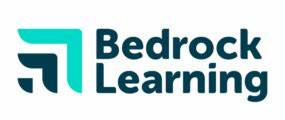 Pupils are asked to complete two Bedrock ‘lessons’ as homework in English each week. 
Bedrock makes it possible to ensure regular reading of culturally enriching texts, while also improving reading fluency and comprehension. Vocabulary and grammar are learned while reading rich, interesting texts. The texts are a mix of fiction and non-fiction from a wide range of topics and they are read aloud so that pupils can hear expert reading. 
Parents should create their own account through the ‘Guardian signup’ tab using the access code provided by school.
app.bedrocklearning.org.
Please contact Mrs. Leonowicz if you would like support downloading and using the Bedrock app on this email:
j.leonowicz@holyfamilyhighschool.co.uk
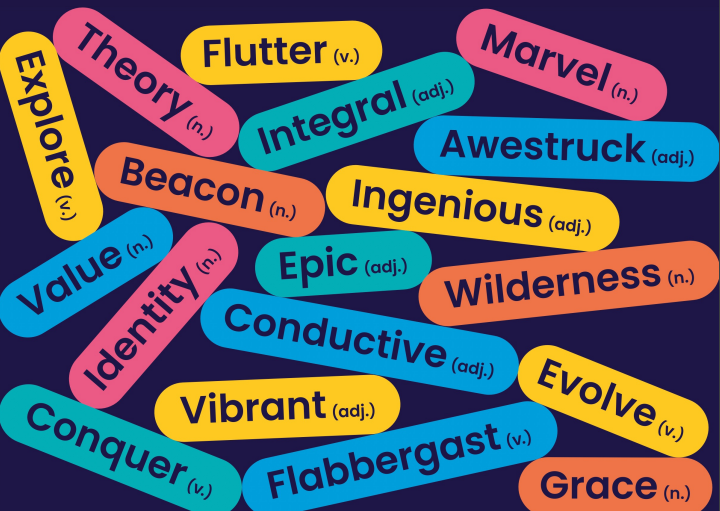